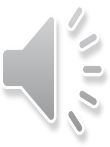 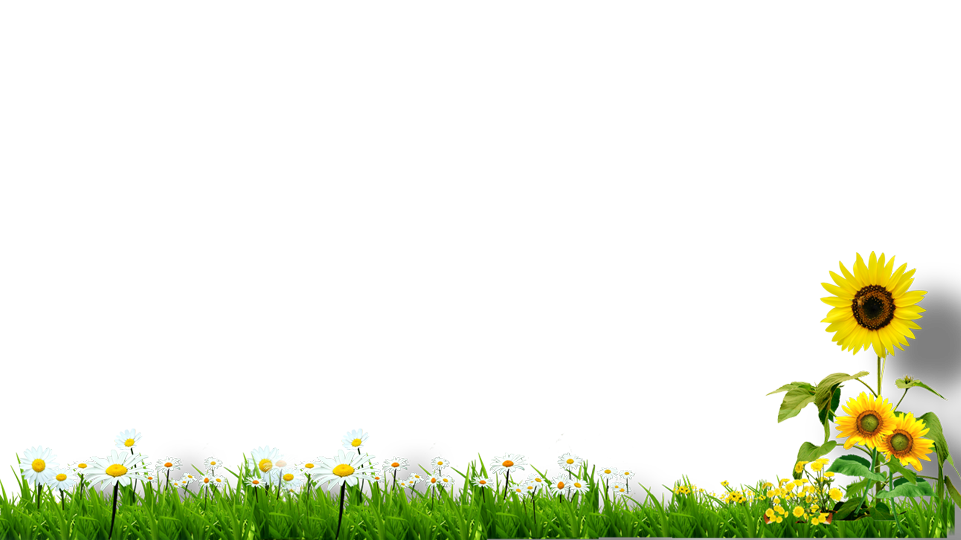 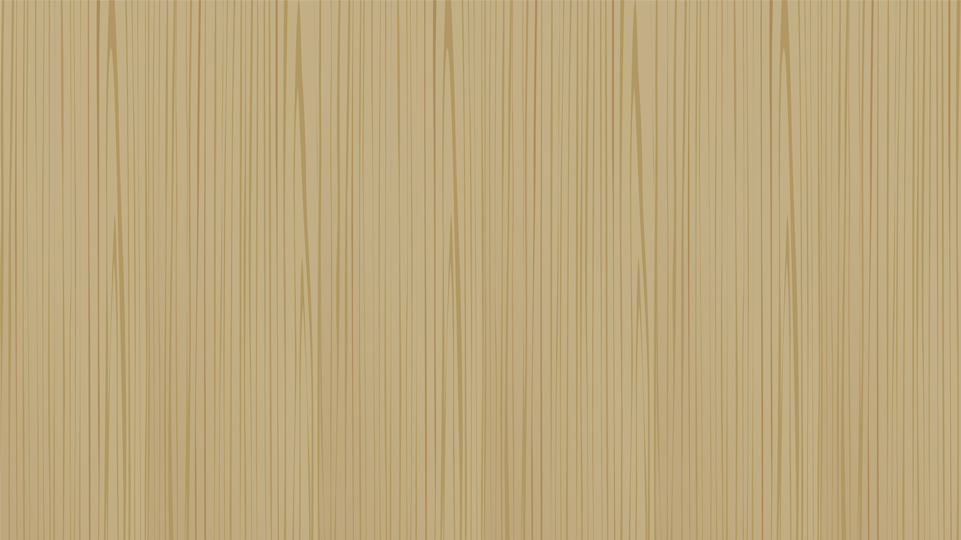 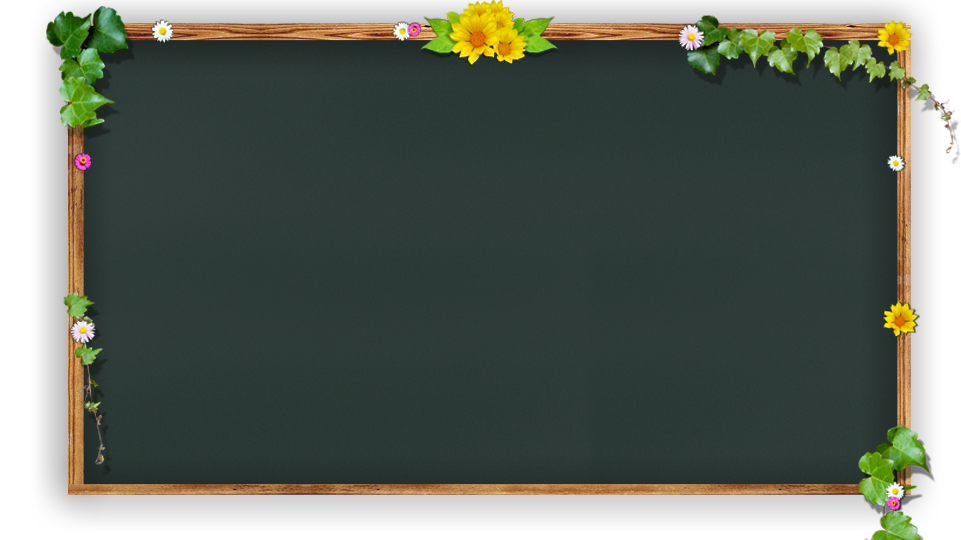 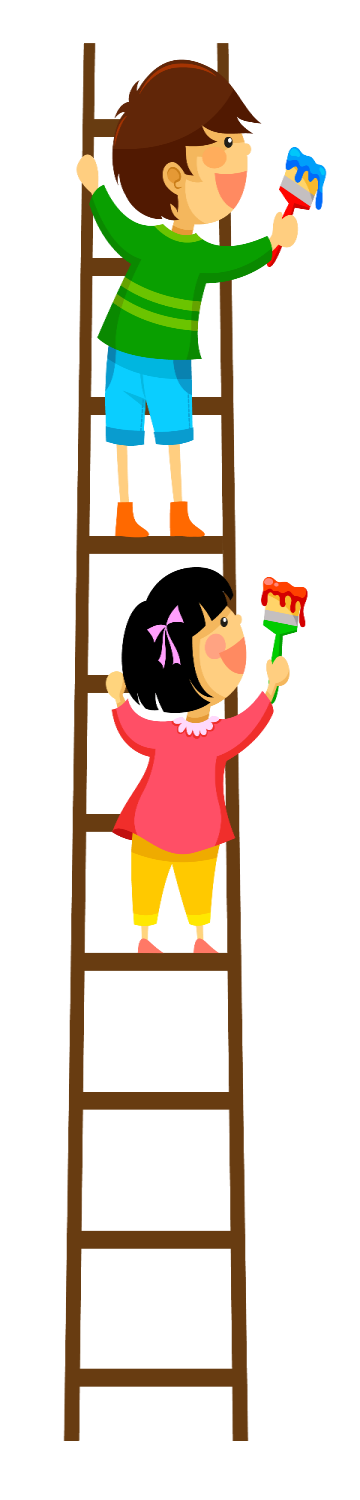 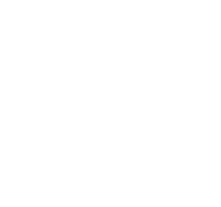 L
P
Ớ
4A5
CHÀO MỪNG THẦY CÔ DỰ GIỜ LỚP EM
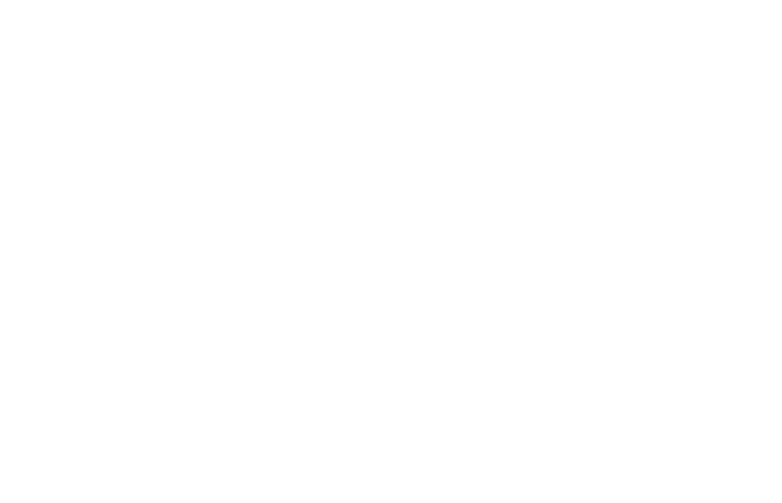 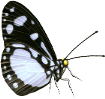 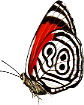 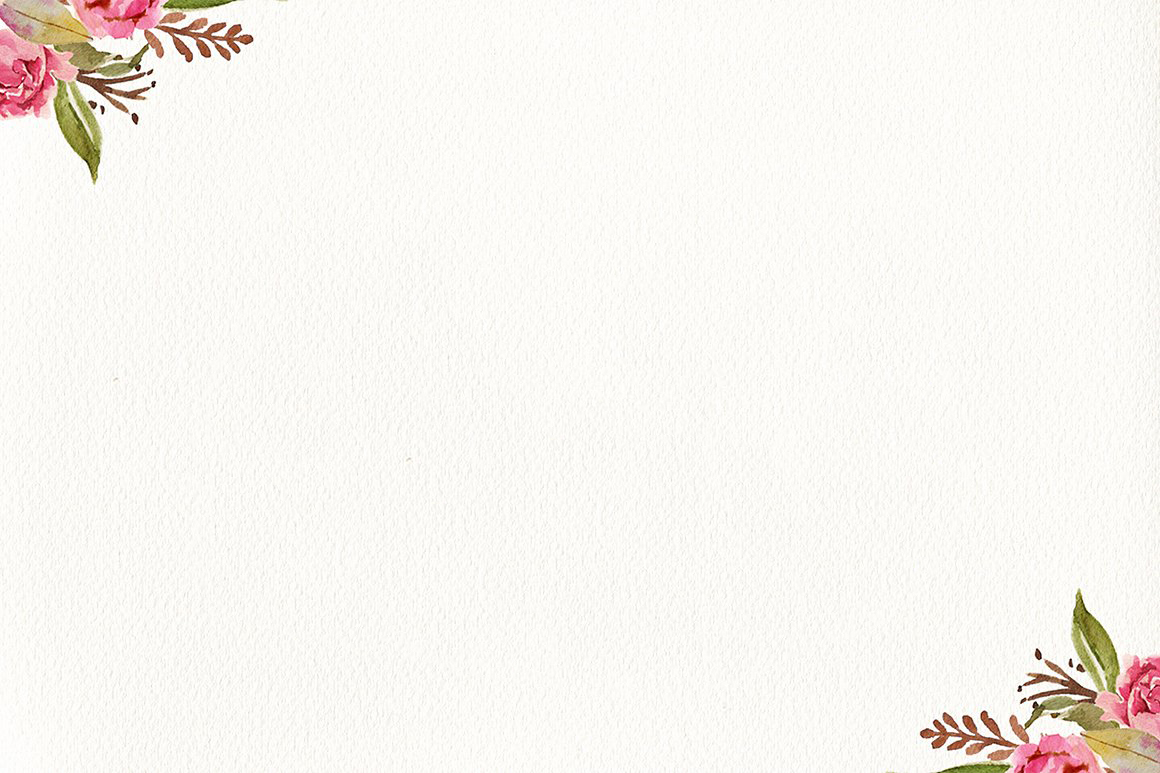 Thứ  ba ngày 22 tháng 9 năm 2020
Luyện từ và câu
Ôn bài cũ
Cho câu văn sau:
       Nhờ bạn giúp đỡ, lại có chí học hành, nhiều năm liền ,
 Hanh là học sinh tiên tiến.
Câu văn trên có bao nhiêu tiếng?
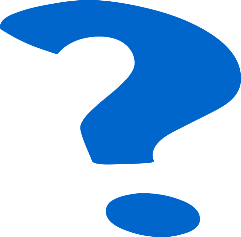 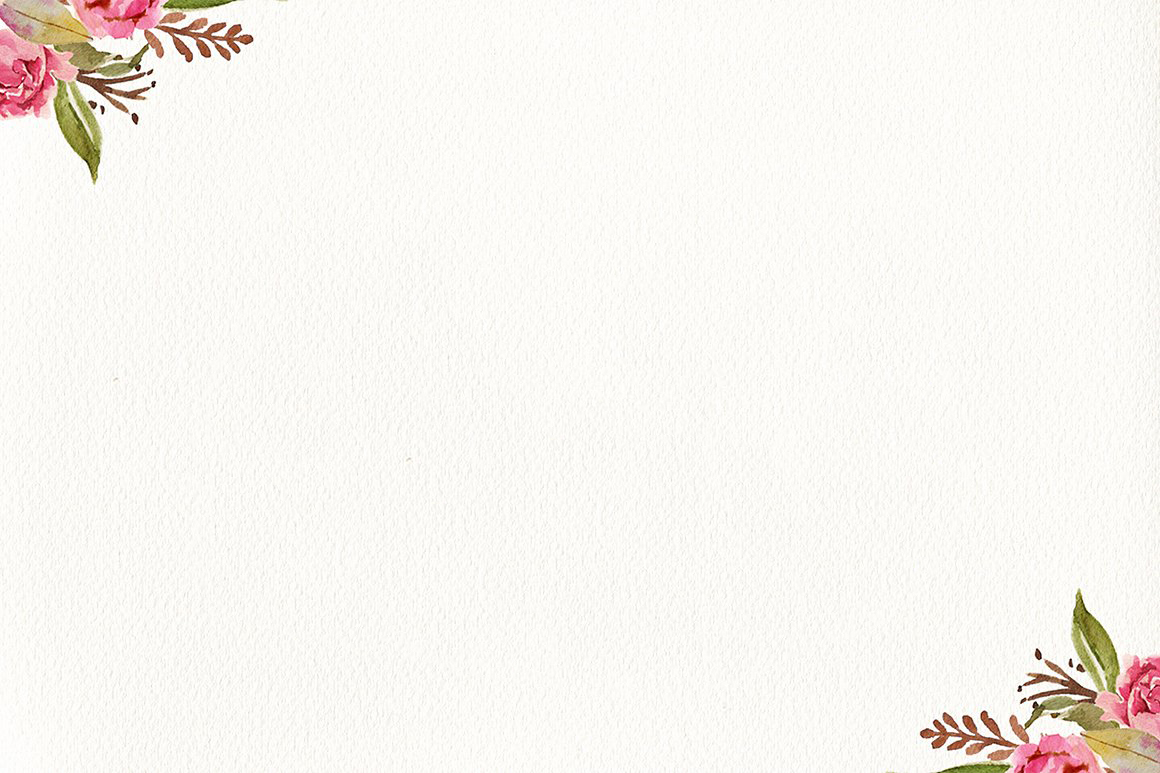 Thứ  ba ngày 22 tháng 9 năm 2020
Luyện từ và câu
Từ đơn và từ phức
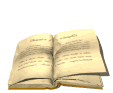 SGK – T. 27
I. NHẬN XÉT
Chia câu văn sau thành các từ, mỗi từ được phân cách bằng một dấu gạch chéo:
  Nhờ/ bạn/ giúp đỡ/, lại/ có/ chí/ học hành/, nhiều/ năm/ liền/ ,

 Hanh/ là/ học sinh/ tiên tiến./
4
5
9
10
1
2
3
6
7
8
11
12
13
14
Câu văn trên có bao nhiêu từ?
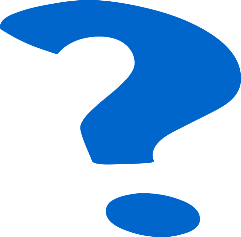 Câu sau đây có 14 từ, mỗi từ được phân cách bằng một dấu gạch chéo:

  Nhờ/ bạn/ giúp đỡ/, lại/ có/ chí/ học hành/, nhiều/ năm/ liền/ ,
Hanh/ là/ học sinh/ tiên tiến./
Nhờ
giúp đỡ
1. Hãy chia các từ trên thành hai loại:
 Từ chỉ gồm một tiếng (từ đơn).  
  

- Từ gồm nhiều tiếng (từ phức).
M:
M:
Bài 1:
nhôø, baïn, laïi, coù, chí, nhieàu, naêm,  lieàn, Hanh, laø
TỪ ĐƠN
Giuùp ñôõ, hoïc haønh, hoïc sinh, tieân tieán
TỪ PHỨC
PHÂN LOẠI TỪ THEO SỐ LƯỢNG TIẾNG TRONG TỪ
TỪ
TỪ ĐƠN
TỪ PHỨC
Thế nào là từ phức?
Thế nào là từ đơn?
Là từ gồm có 1 tiếng có nghĩa.
Là từ gồm có 2 tiếng trở lên ghép lại với nhau tạo thành nghĩa thống nhất.
1. Tiếng dùng để làm gì?
2. Từ dùng để làm gì?
Tiếng
Từ
Cấu tạo
Câu
Cấu tạo
đoàn
đoàn kết
kết
là
Đoàn kết là sức mạnh.
là
sức
sức mạnh
mạnh
II. GHI NHỚ
Tiếng dùng để cấu tạo nên từ. Từ chỉ gồm một tiếng gọi là từ đơn. Từ gồm hai hay nhiều tiếng gọi là từ phức.

2.  Từ nào cũng có nghĩa và dùng để tạo nên câu.
III. Luyện tập
Chép vào vở đoạn thơ và dùng dấu gạch chéo để phân cách các từ trong hai câu thơ cuối đoạn. Ghi lại các từ đơn và từ phức trong đoạn thơ:
Chỉ / còn / truyện cổ / thiết tha /
                 Cho / tôi / nhận mặt / ông cha / của / mình /
                        Rất công bằng,  rất thông minh
                Vừa độ lượng lại đa tình, đa mang.

                                                                                 Lâm Thị Mỹ Dạ
Vở
Hãy nêu tiêu chí để xác định từ đơn và từ phức?
1 tiếng có nghĩa
TỪ ĐƠN
Dựa vào nghĩa của tiếng
1 tiếng ghép với tiếng đứng trước hoặc đứng sau tạo thành 1 từ có nghĩa.
TỪ PHỨC
2. Hãy tìm trong từ điển và ghi lại:
   3 từ đơn
   3 từ phức
3. Đặt câu với một từ đơn hoặc với một từ phức vừa tìm được ở bài tập 2.

M: ( Đặt câu với từ đoàn kết)
      Đoàn kết là truyền thống quý báu của nhân dân ta.
Vở
CỦNG CỐ:
Sử dụng dấu gạch chéo để phân cách các từ trong các câu sau:
a. Cánh gà nướng rất ngon.
b. Một chị đứng lấp ló sau cánh gà.
DẶN DÒ:

Hoàn thành bài tập 3 vào vở.
Học thuộc Ghi nhớ.